Εισαγωγή στην Οικονομική ΕπιστήμηΒασικές Έννοιες των Οικονομικών
Χρήστος Κουτσαμπέλας
Αναπληρωτής Καθηγητής
Τμήμα Κοινωνικής και Εκπαιδευτικής Πολιτικής

Ακαδημαϊκό έτος 2024-2025
1
Στοιχεία Μαθήματος
Διδάσκων
Χρήστος Κουτσαμπέλας, Αναπληρωτής Καθηγητής 
Ημέρες Διδασκαλίας
Δευτέρα 12:00-14:00. Αίθουσα 1.
Ώρες Γραφείου
Τρίτη 14:00-15:00
Επικοινωνία
 Email: ch.koutsamp@uop.gr
Βιβλιογραφία
Οικονομική-Μικροοικονομική και Μακροοικονομική 2η έκδοση, Κωδικός Βιβλίου στον Εύδοξο: 112690456 Έκδοση: 2/2022 Krugman Paul, Wells Robin, Εκδότης: Broken Hill.
Εισαγωγή στην Οικονομική: Μικροοικονομική, Sloman John, Wride Alison, Garratt Dean. Εκδόσεις Broken Hill. Κωδικός βιβλίου στον Εύδοξο: 68373101.
2
Η οικονομική επιστήμηΟρισμός και βασικές αρχές
3
Το βασικό οικονομικό πρόβλημα
Οι οικονομικοί πόροι είναι περιορισμένοι, δηλαδή σε σπανιότητα, αλλά οι ανάγκες και οι επιθυμίες των ανθρώπων είναι ανεξάντλητες.
Η έννοια της σπανιότητα (scarcity) ενός πόρου στα οικονομικά είναι σχετική. Σημαίνει δεν υπάρχει επαρκής ποσότητα του πόρου για να ικανοποιήσει όλες τις δυνητικές χρήσεις του.
Η επιστήμη των οικονομικών μελετάει το πρόβλημα της διαχείρισης των περιορισμένων πόρων μιας κοινωνίας.
4
[Speaker Notes: Η έννοια της σπανιότητας είναι σχετική. Αν κάτι είναι δυσεύρετο αλλά δεν το θέλει κανείς τότε δεν είναι σπάνιο (με την οικονομική έννοια του όρου).]
Οι Βασικές Αρχές των Οικονομικών του Gregory Mankiw
5
[Speaker Notes: Mankiw Ten Principles of Economics]
Πως τα άτομα λαμβάνουν οικονομικές αποφάσεις;
6
Πως τα άτομα αλληλοεπιδρούν στην οικονομία;
7
Πως η οικονομία λειτουργεί ως σύνολο;
8
Σπανιότητα και επιλογή
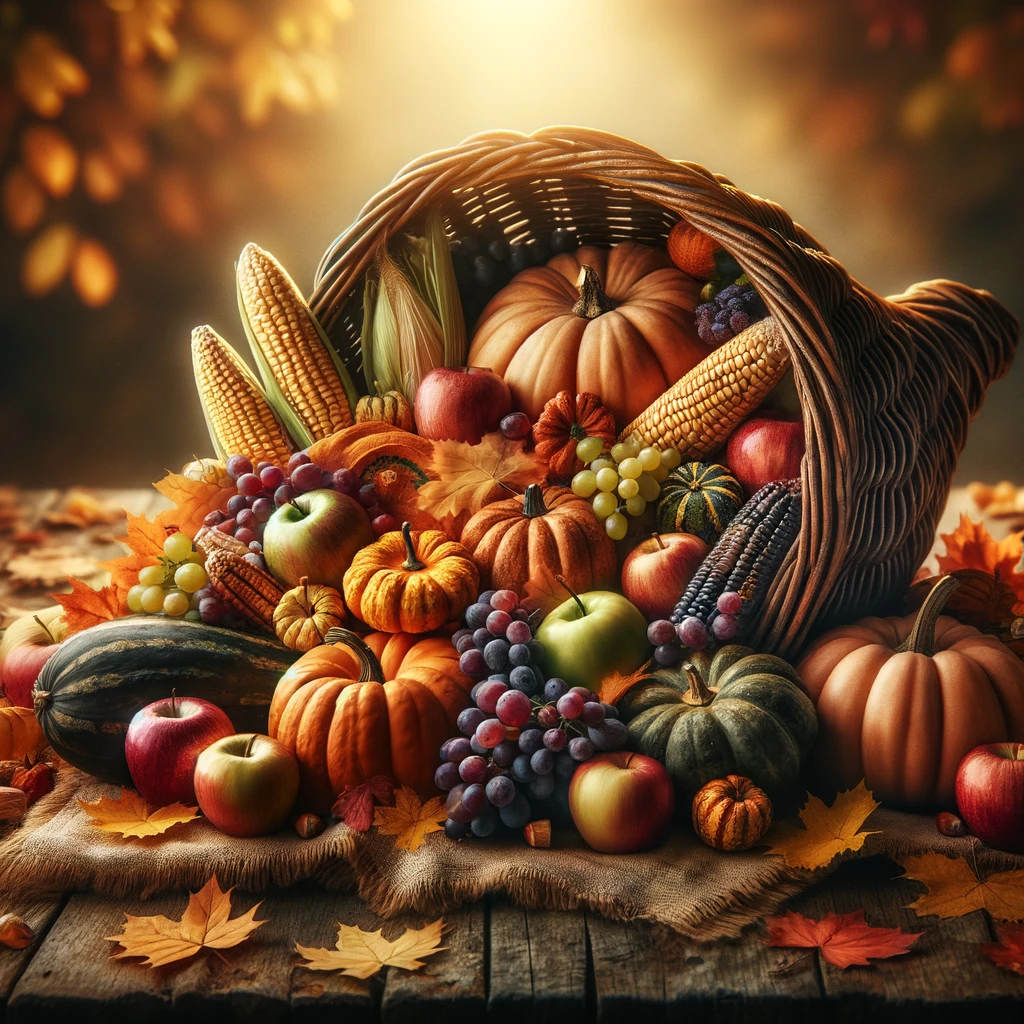 Σε έναν κόσμο αφθονίας θα καταναλώνανε ότι και όσο θέλαμε. 
Στον πραγματικό κόσμο επικρατεί η σπανιότητα. 
Σε ατομικό επίπεδο, η σπανιότητα αντανακλάται στο περιορισμένο οικογενειακό ή ατομικό εισόδημα μας.
Αφού το εισόδημα είναι περιορισμένο, το άτομο είναι υποχρεωμένο να επιλέξει μεταξύ εναλλακτικών δυνατοτήτων που ικανοποιούν καλύτερα τις ανάγκες του.
Το κέρας της Αμάλθειας
9
Το κόστος ευκαιρίας
Στην καθημερινότητα με τον όρο κόστος συνήθως εννοούμε την πληρωμή κάποιου χρηματικού ποσού. 
Στην οικονομική επιστήμη η έννοια του κόστους είναι πιο διευρυμένη.
Δεδομένου ότι οι πόροι είναι περιορισμένοι, οποιαδήποτε οικονομική επιλογή συνεπάγεται τη θυσία κάποιας άλλης εναλλακτικής δυνατότητας.
Το κόστος ευκαιρίας μίας επιλογής είναι η αξία της καλύτερης εναλλακτικής επιλογής που θα πρέπει να θυσιάσουμε.
Παράδειγμα: το πραγματικό κόστος των σπουδών δεν περιλαμβάνει μόνο το άμεσα οικονομικά κόστη (δίδακτρα, μεταφορικά, κόστος διαμονής) αλλά και την αξία του χρόνου που θυσιάζεται π.χ. οι φοιτητές θυσιάζουν εισόδημα που θα μπορούσαν να κέρδιζαν εάν δούλευαν τις ώρες που μελετούν/παρακολουθούν τις διαλέξεις).
10
Οι Mark Zuckerberg και Bill Gates σίγουρα κατανοούν την έννοια του κόστους ευκαιρίας!
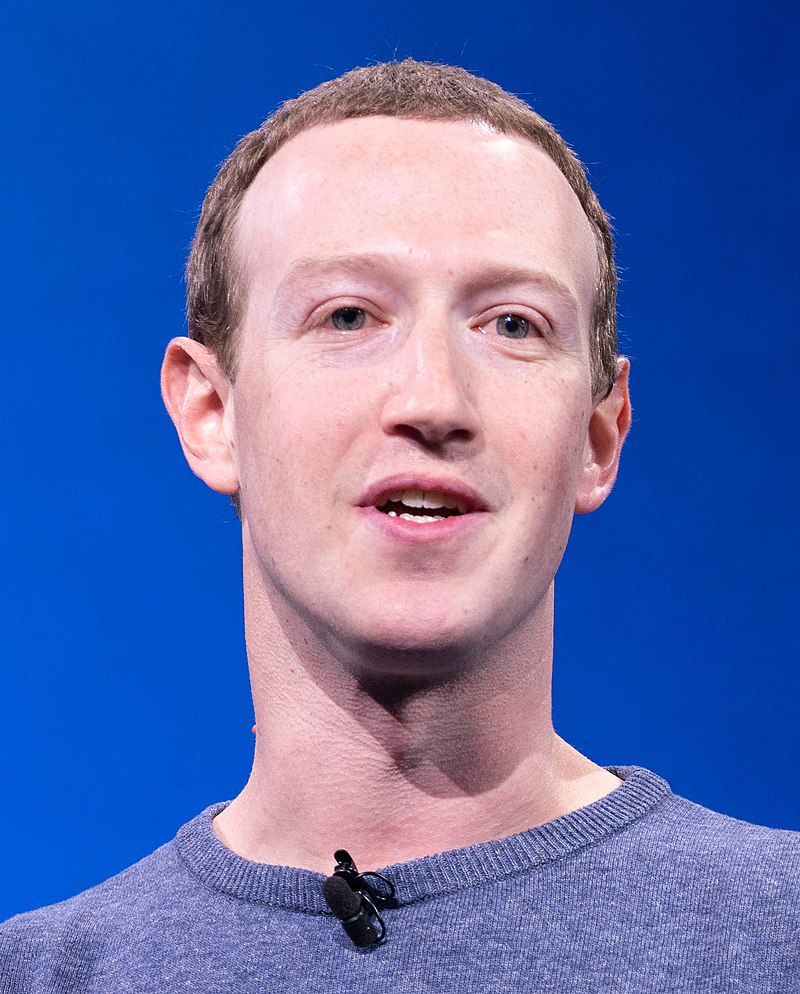 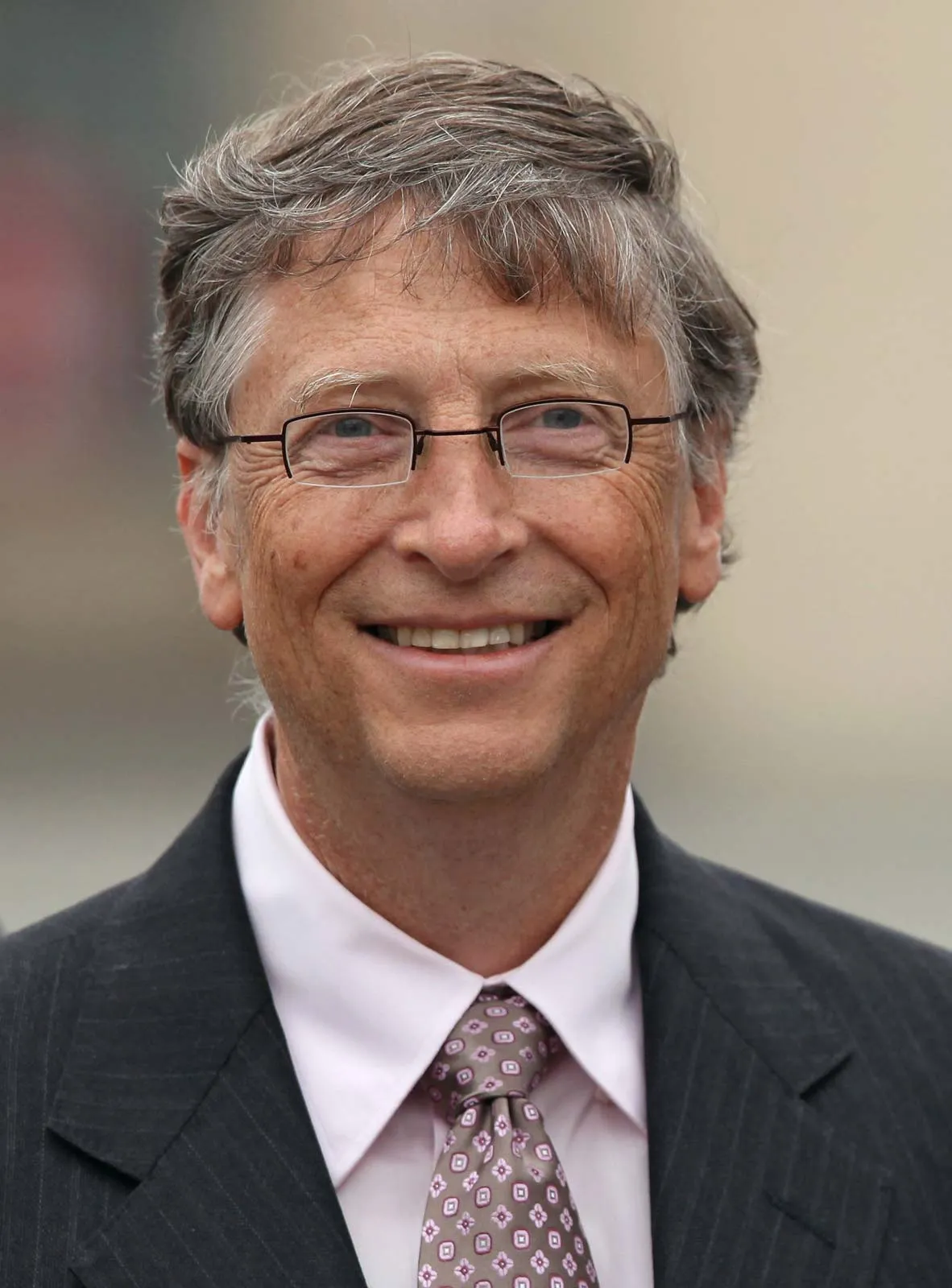 11
Η έννοια της οριακής ανάλυσης
Ένας ορθολογικός λήπτης οικονομικών αποφάσεων αποφασίζει αν θα παράξει/καταναλώσει μια επιπρόσθετη μονάδα ενός αγαθού συγκρίνοντας το επιπρόσθετο (οριακό) όφελος (από τη παραγωγή/κατανάλωση της επιπλέον μονάδας) με το επιπρόσθετο (οριακό) κόστος.
Παράδειγμα: Πόσα κομμάτια πίτσα θα φάω;
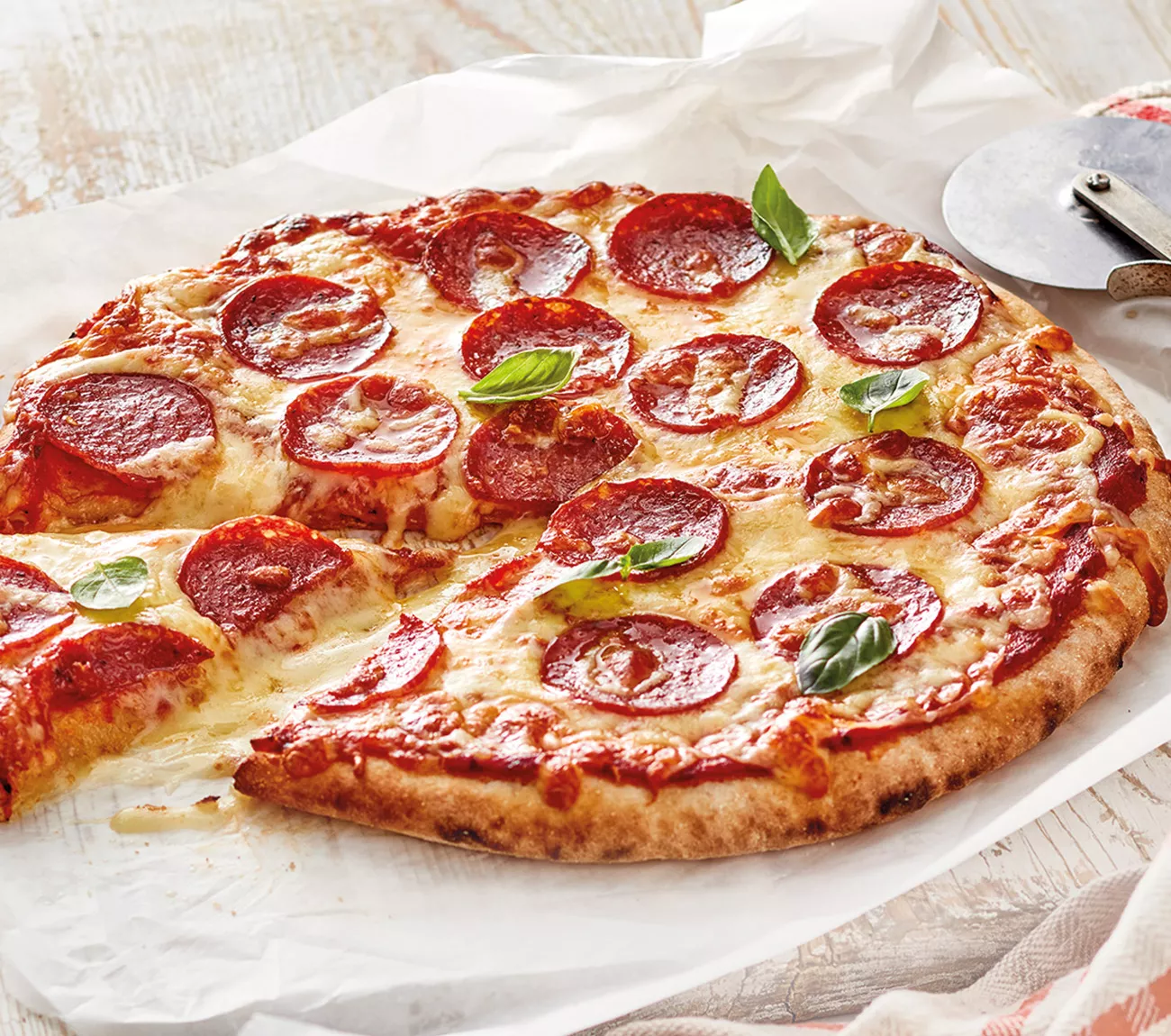 7
6
Οριακό Κόστος
5
4
Οριακό Όφελος
Κομμάτια
πίτσας
1ο κομμάτι
2ο κομμάτι
3ο κομμάτι
4ο κομμάτι
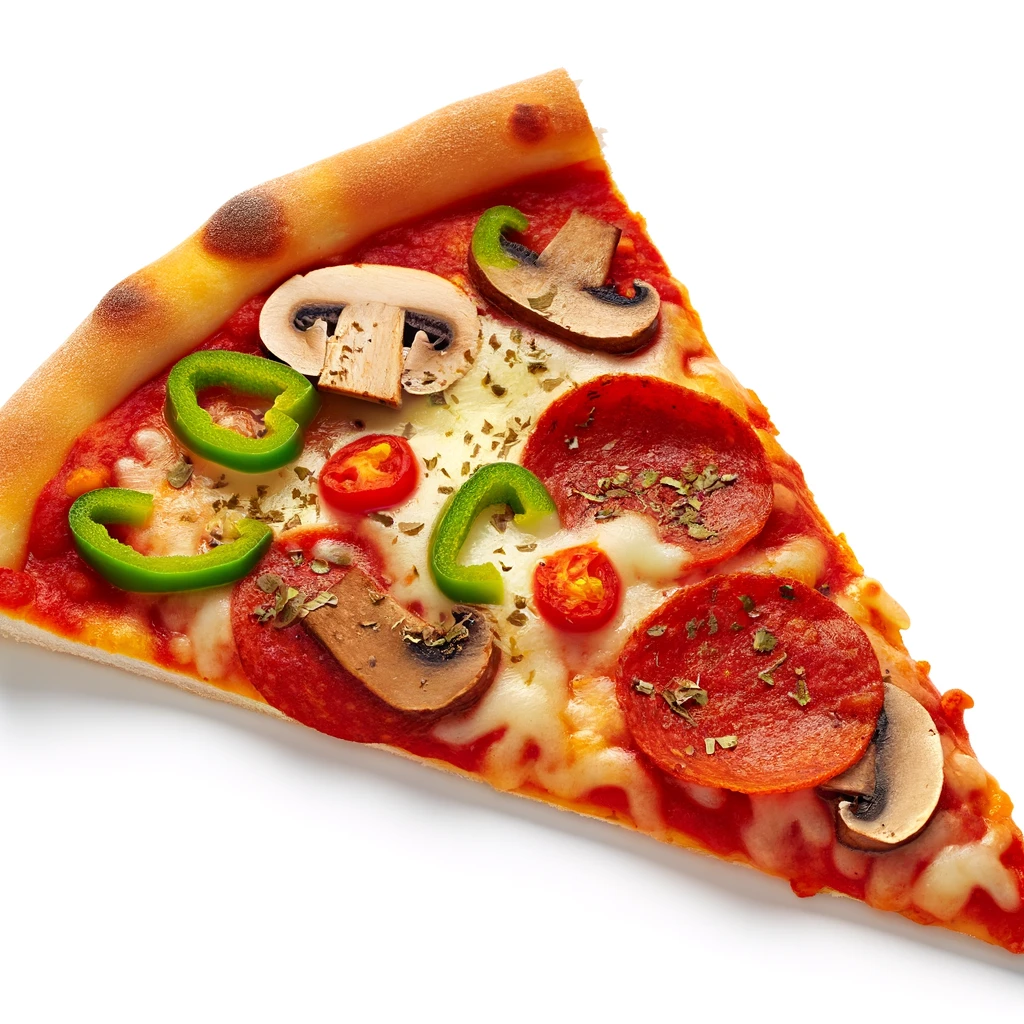 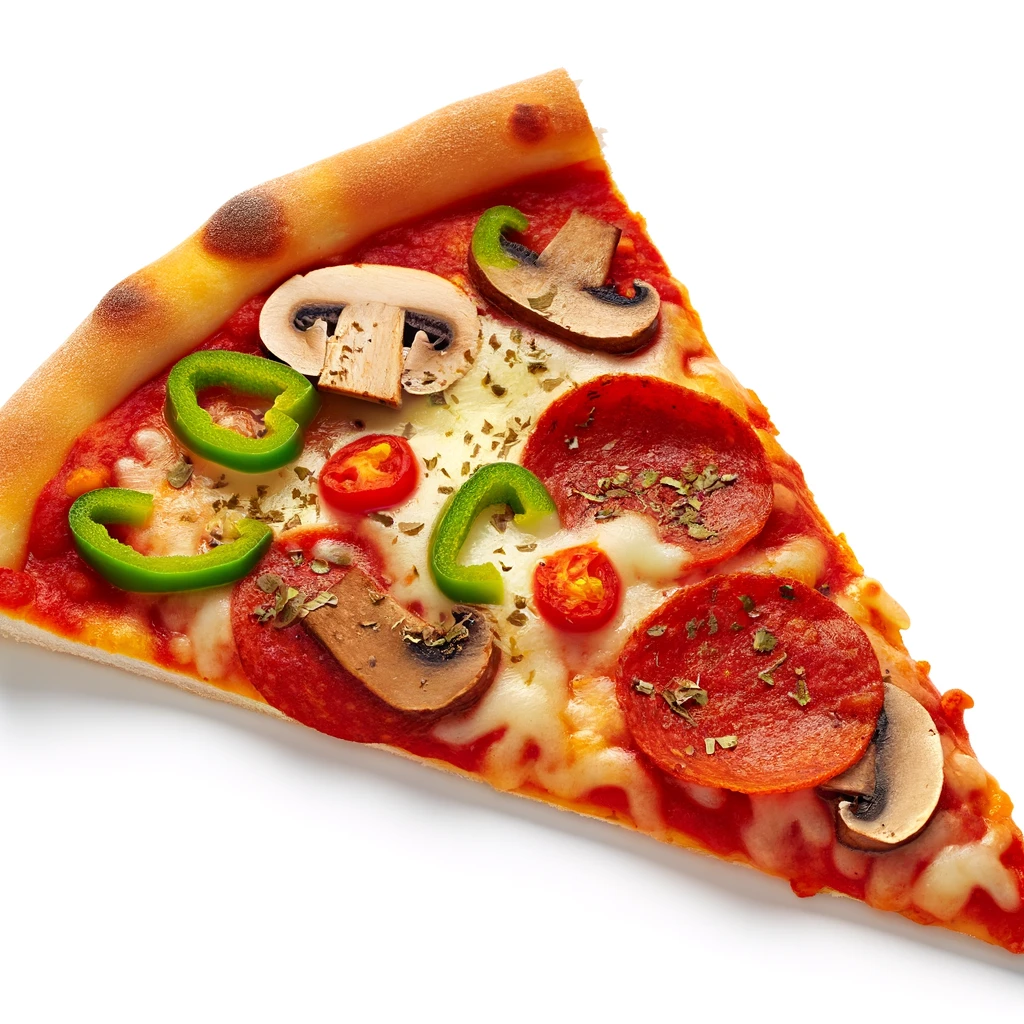 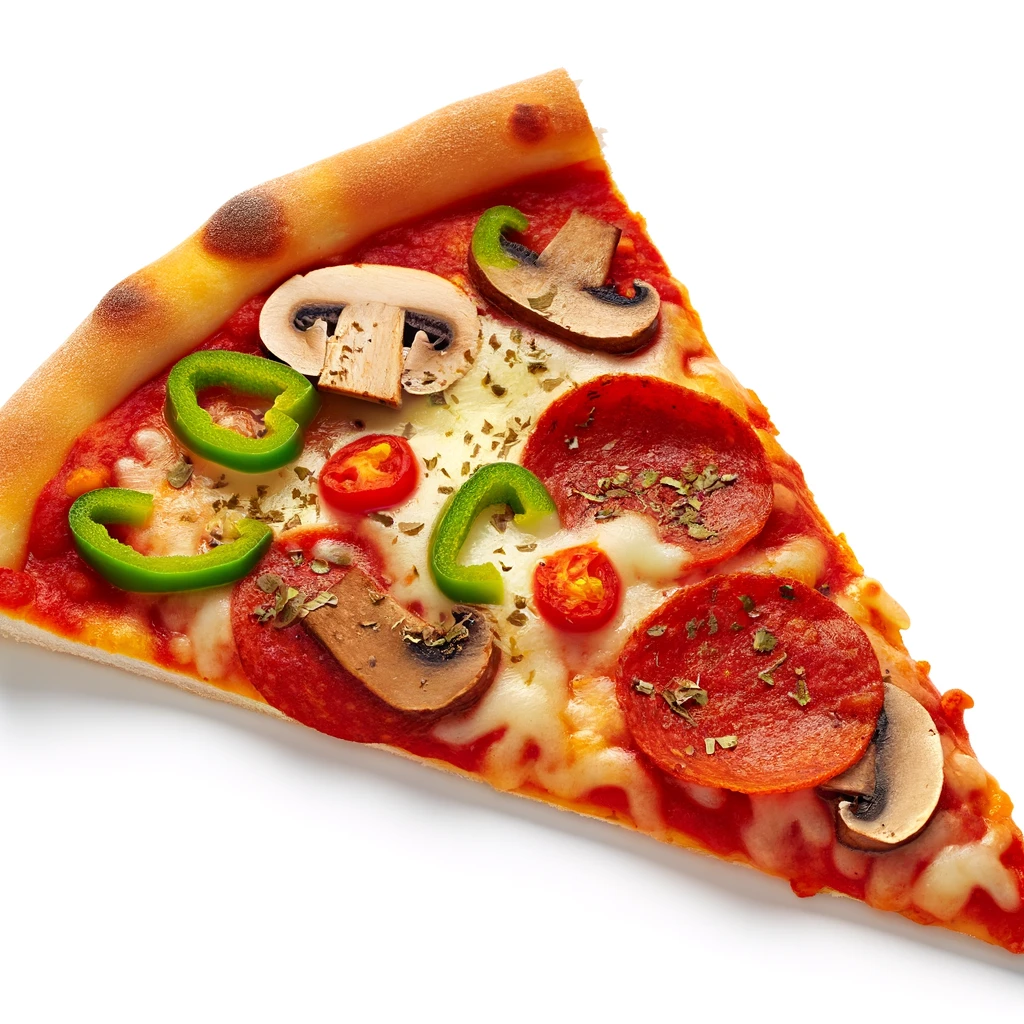 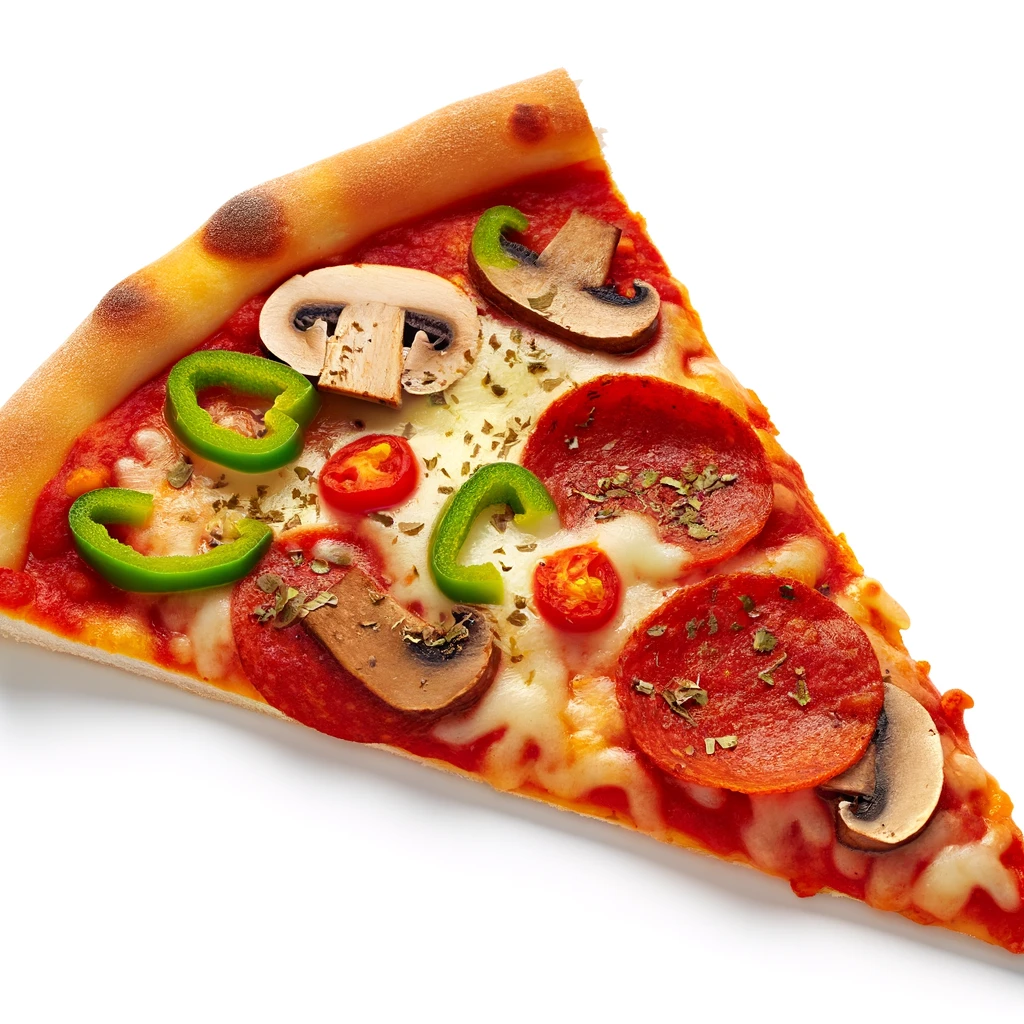 13
Τα άτομα αντιδρούν σε κίνητρα
Κάθε άνθρωπος θα προσπαθήσει να αξιοποιήσει τις διαθέσιμες δυνατότητες προκειμένου να βελτιώσει τη θέση του.
Συνεπάγεται ότι η ανθρώπινη πράξη υποκινείται από κίνητρα (incentives).
Δύο τύποι κινήτρων:
Εσωτερικά κίνητρα (intrinsic incentives): κίνητρα που προέρχονται εκ των έσω δίχως εξωτερικές αμοιβές ή πιέσεις (π.χ. επιθυμία για μάθηση).
Εξωτερικά κίνητρα (extrinsic incentives): αμοιβή ή τιμωρία που προέρχεται από μια εξωτερική πηγή.
Τα οικονομικά κίνητρα είναι εξωτερικά.
Παραδείγματα: μισθός-μισθολογική αύξηση, κέρδος και προσδοκία κέρδους, bonus παραγωγικότητας, κτλ.
Τα άτομα αντιδρούν σε κίνητρα
Οποιαδήποτε πολιτική δεν συνυπολογίζει τις επιδράσεις στα κίνητρα των ατόμων ενέχει μεγάλο κίνδυνο αποτυχίας.
Μελέτη Περίπτωσης: Η πολιτική του ενός παιδιού στην Κίνα.
Τη δεκαετία του ‘70 η Κίνα ήταν μια φτωχή αγροτική χώρα με έναν διαρκώς αυξανόμενο πληθυσμό. Οι κυβερνώντες υπό το φόβο ότι δεν θα είναι δυνατόν να διατηρηθεί ένας τόσο μεγάλος πληθυσμός εισήγαγαν την πολιτική του ενός παιδιού. Οικογένειες που παραβίαζαν τον κανόνα αυτό έρχονταν αντιμέτωπες με ποινές.
 Τα τελευταία χρόνια ο δείκτης γονιμότητας στην Κίνα βρίσκεται στα 1.7 παιδιά ανά γυναίκα (ο φυσικός ρυθμός αντικατάστασης είναι 2.1).
Ποια όμως δημογραφική παρενέργεια δεν υπολόγισε η Κινεζική κυβέρνηση;
Τα οφέλη από το εμπόριο
Το εμπόριο προάγει την οικονομική ευημερία.
Αυτό οφείλεται στη δυνατότητα επιμερισμού των εργασιών. Ο καθένας εστιάζεται (εξειδικεύεται) σε αυτό που είναι πιο παραγωγικός και στη συνέχεια ανταλλάσσει τα αγαθά και τις υπηρεσίες που παράγει με αγαθά και υπηρεσίες που παράγουν άλλοι.
Με αυτόν τον τρόπο το επίπεδο ευημερίας μας είναι υψηλότερο από αυτό που θα επικρατούσε σε περιβάλλον αυτάρκειας.
Η έννοια της αγοράς
Στις σύγχρονες οικονομίες η κατανομή των πόρων δεν εξαρτάται από κάποιον κεντρικό σχεδιαστή, αλλά προκύπτει ως το αποτέλεσμα ενός τεράστιου αριθμού καθημερινών συναλλαγών μεταξύ καταναλωτών και επιχειρήσεων. 
Οι αγοραστές και οι πωλητές ενός αγαθού καθορίζουν την τιμή και την ποσότητα του αγαθού στην αγορά. 
Συγκεκριμένα, με τον όρο αγορά εννοούμε το πλαίσιο μέσω του οποίου οι αγοραστές και πωλητές ανταλλάσσουν αγαθά και υπηρεσίες.
Η έννοια της αγοράς
Σε παλαιότερες εποχές, με τον όρο αγορά εννοούσαμε τον τόπο συνάντησης μεταξύ αγοραστών και πωλητών, όπου ανταλλάσσονταν επιτόπου τα διάφορά αγαθά. Στις σύγχρονες τεχνολογικά ανεπτυγμένες οικονομίες, η φυσική συνάντηση μεταξύ των αγοραστών και των πωλητών δεν είναι απαραίτητη και οι συναλλαγές λαμβάνουν χώρα εντός συγκεκριμένων θεσμικών πλαισίων που διέπονται από περίπλοκες νομοθεσίες και κανονιστικά πλαίσια.
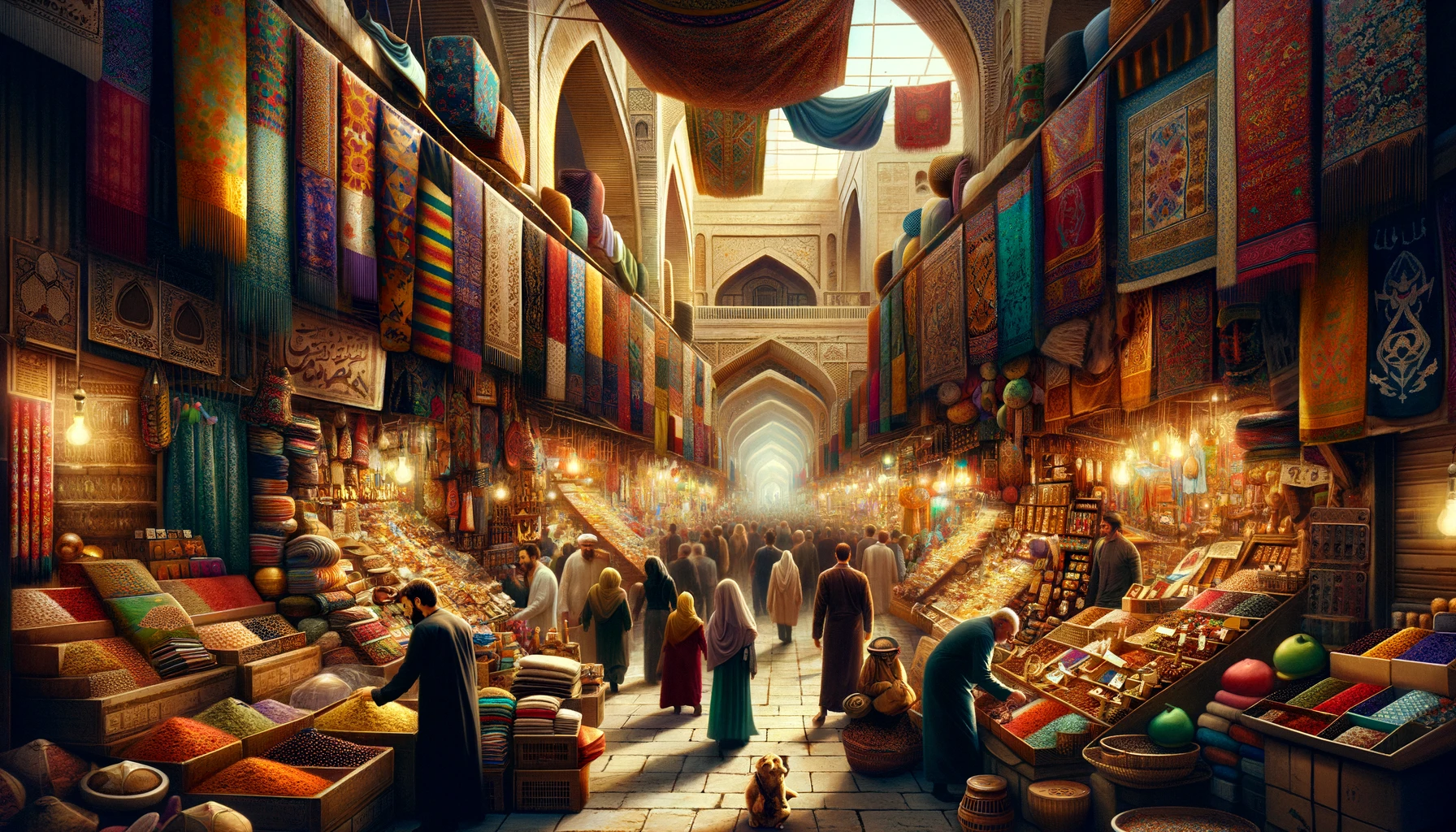 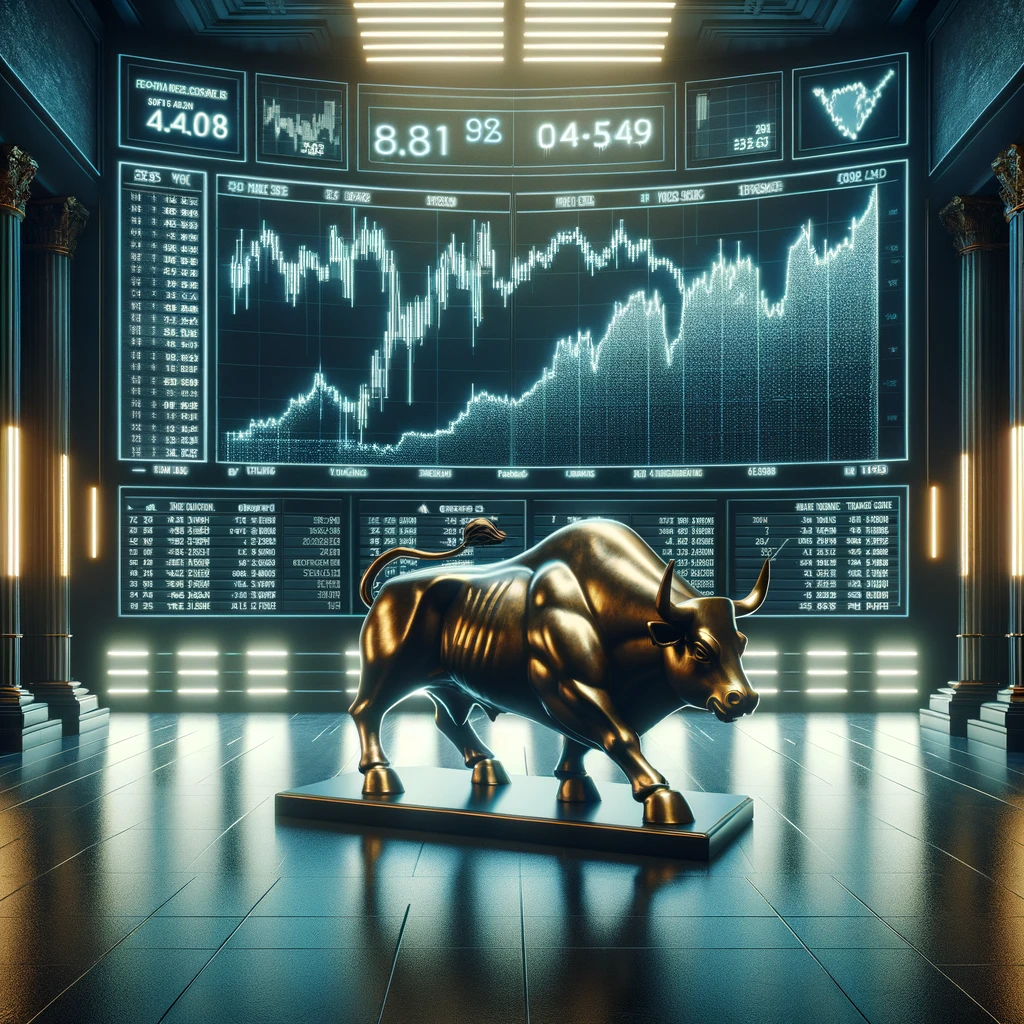 Αγορές και αποτελεσματικότητα
Σε μια οικονομία της αγοράς, το τι θα παραχθεί και σε ποια τιμή δεν αποτελεί προϊόν κεντρικού σχεδιασμού αλλά προκύπτει ως το άθροισμα ενός τεράστιου αριθμού ατομικών αποφάσεων που λαμβάνονται καθημερινά από τους καταναλωτές και τις επιχειρήσεις. 
Το παράδοξο της αποτελεσματικότητας των αγορών είναι ότι ενώ οι αγοραστές και οι πωλητές των αγαθών νοιάζονται πρωτίστως για το ατομικό τους συμφέρον, και παρόλο που η διαδικασία είναι εντελώς αποκεντρωμένη, οι οικονομίες των αγορών οργανώνουν την οικονομική δραστηριότητα με έναν αποτελεσματικό τρόπο που προάγει τη συνολική οικονομική ευημερία.
Αγορές και το «αόρατο χέρι» του Adam Smith
Το «παράδοξο» του A. Smith (1776): An Inquiry into the Nature and Causes of the Wealth of Nations:

….δεν περιμένουμε το γεύμα μας από την καλοσύνη του χασάπη, του ζυθοποιού ή του αρτοποιού, αλλά από το συμφέρον τους…..

….Σκοπεύει στο κέρδος του, και όπως συμβαίνει σε πολλές τέτοιες περιπτώσεις, οδηγείται από ένα «αόρατο χέρι», να προάγει ένα σκοπό που δεν άνηκε στις προθέσεις του. Ούτε είναι αρνητικό για την κοινωνία ότι δεν ήταν στις προθέσεις του. Με το να επιδιώκει το συμφέρον του, ο άνθρωπος συχνά προωθεί το κοινωνικό συμφέρον πολύ περισσότερο από όσο ο ίδιος πραγματικά σκόπευε.
20
Ο ρόλος των τιμών
Οι τιμές λειτουργούν ως ένας μηχανισμός που συντονίζει την αγορά, δηλαδή τις επιλογές των παραγωγών και των καταναλωτών.
Ο μηχανισμός των τιμών καθορίζει που και πως θα κατανεμηθούν οι περιορισμένοι οικονομικοί πόροι.
Ο ρόλος των τιμών στην ελεύθερη αγορά είναι διττός:
Η τιμή ως κίνητρο

Π.χ. υψηλότερη τιμή δίνει κίνητρο στους παραγωγούς να παράγουν περισσότερο!
Η τιμή ως πληροφορία

Π.χ. Η άνοδος της τιμής σηματοδοτεί την αυξημένη σπανιότητα ενός αγαθού.
21
Αποτυχία της αγοράς και άσκηση πολιτικής
Οι αγορές προάγουν την οικονομική αποτελεσματικότητα κάτω από ορισμένες προϋποθέσεις.
Όταν οι προϋποθέσεις αυτές δεν ικανοποιούνται (θα τις εξετάσουμε αναλυτικές στις επόμενες ενότητες) τότε έχουμε τη λεγόμενη «αποτυχία της αγοράς» ή τις «στρεβλώσεις των αγορών» που μπορούν να επιλυθούν με τις κατάλληλες πολιτικές όπως:
Νομοθετικές παρεμβάσεις.
Φορολογία.
Δημόσια παραγωγή ή χρηματοδότηση αγαθών και υπηρεσιών.
Εισοδηματικές παροχές.
22